May 2012
Supplementary Plenary Information - March 2012
Date: 2012-May-12
Authors:
Name
Company
Address
Phone
email
5488 Marvell Lane,
Santa Clara, CA, 95054
+1 (321)751-3958
bkraemer@
marvell
.com
Bruce Kraemer
Marvell
Abstract: Additional Information on topics for 802 interim meeting – May2012
Slide 1
Bruce Kraemer, Marvell
May 2012
Monday
Slide 2
Bruce Kraemer, Marvell
May 2012
Monday Agenda Item 3.2.1
IEEE LOA Database
http://standards.ieee.org/about/sasb/patcom/pat802_11.html


7 entries with 2012 submission dates
Slide 3
Bruce Kraemer, Marvell
May 2012
Monday Agenda Item 4.1.3
Joint Meetings
External:  None planned
				
Internal:    None planned
Slide 4
Bruce Kraemer, Marvell
May 2012
Monday Agenda Item 4.1.4
New Project PARS ?
Please go to http://www.ieee802.org/PARs.shtml for a additional details
Slide 5
Bruce Kraemer, Marvell
May 2012
Monday Agenda Item 4.1.4
Other PARS
Slide 6
Bruce Kraemer, Marvell
May 2012
New Par Form and Process
A new user interface will be available May 8, 2012 for all PAR submittals. 
 
With an improved user interface, the PAR submittal form includes some notable changes: 
One page entry form, no longer need to click through multiple pages.
Detailed explanations/instructions are hidden, available on mouse-over.
Periodic auto-save as you navigate through the fields. Save as draft at any point, without completing a page.
Blank form with all instructions available via help links.
Slide 7
Bruce Kraemer, Marvell
May 2012
Slide 8
Bruce Kraemer, Marvell
November 2011
Monday Agenda Item 4.1.5
Hotel meeting Levels
Lobby
Ballroom
Exhibit
Atlanta Conference Center
(ACC)
Slide 9
Bruce Kraemer, Marvell
November 2011
Monday Agenda Item 4.1.5
Group Room assignments
Slide 10
Bruce Kraemer, Marvell
May 2012
Monday Agenda Item 4.1.6
WG Agendas
18:  18-12-00xx r0 Opening Report
	
19:   19-12-0054 r1 Agenda
	19-12-0056r0 Opening Report
	
21:  21-12-0046r0 Agenda
	
22:  22-12-0045r1 Agenda
Slide 11
Bruce Kraemer, Marvell
May 2012
Monday Agenda Item 4.1.6
ITU-R Question 236/1 continued
What are the interference considerations to radiocommunications associated with the implementation of wireless and wired technologies and devices used in support of power grid management systems?
	How will spectrum availability be affected by interference associated with widespread deployment of such technologies and devices?
The outcome of this question will be the identification of spectrum, technologies, bandwidths and data rates for wireless Smart Grid management.
It is recommended IEEE 802 make an initial input to the June, 2012 meeting of ITU-R WP1A
Slide 12
Bruce Kraemer, Marvell
May 2012
Monday Agenda Item 4.1.10
July Meeting – San Diego, CaliforniaJuly  15 – 20, 2012
Hotel Registration open 
Meeting Registration open 
Early bird registration expires June 1
Slide 13
Bruce Kraemer, Marvell
May 2012
Monday Agenda Item 4.1.11
TG Elections
Final Call for Nominations
Introduction of Candidates during TG
Outline of Election Process on Wednesday
Slide 14
Bruce Kraemer, Marvell
May 2012
Monday Agenda Item 4.1.11
Election Process
Task Group Officer elections take place May 2012
Nominations between March and May
Election Procedure in one of the TG or SC meetings prior to Wednesday am2 WG plenary
Slide 15
Bruce Kraemer, Marvell
May 2012
WG11 Task & Study Group Candidates – May 2012
Slide 16
Bruce Kraemer, Marvell
NYRQ = Not yet required, nominations are not open      OPEN = Candidate Nominations are open
May 2012
Monday Agenda Item 4.1.12
Other Special Events
Breakfast – Ballroom and Conference room levels 
Lunch Buffet – Regency VII   11:30 to 1:30
Badge needed for admission
Wednesday Social  6:30 pm start
Badge needed for admission
Location:  Hard Rock Café   (just south of hotel at 215 Peachtree)
Use Velvet Underground Entrance
Slide 17
Bruce Kraemer, Marvell
May 2012
Monday Agenda Item 4.1.13
802.11 Topics since March 2011 EC
802.11aa passed RevCom and Standards Board

802.11ae passed RevCom and Standards Board
Slide 18
Bruce Kraemer, Marvell
May 2012
Monday Agenda Item 4.1.13
802.11 Topics for July 2012 EC
Begin Sponsor Ballot
Nothing anticipated
Requests to submit to RevCom?
Nothing anticipated
New project PAR to NesCom?
ISD, CMMW
PAR Extension ?
11ac and 11ad
Revision PAR?
11mc
Study Group start up?
Depends upon results of WNG meeting
Study Group extension?
Two planned, ISD & CMMW
Slide 19
Bruce Kraemer, Marvell
May 2012
Monday Agenda Item 4.1.14
802.1 Architecture Document
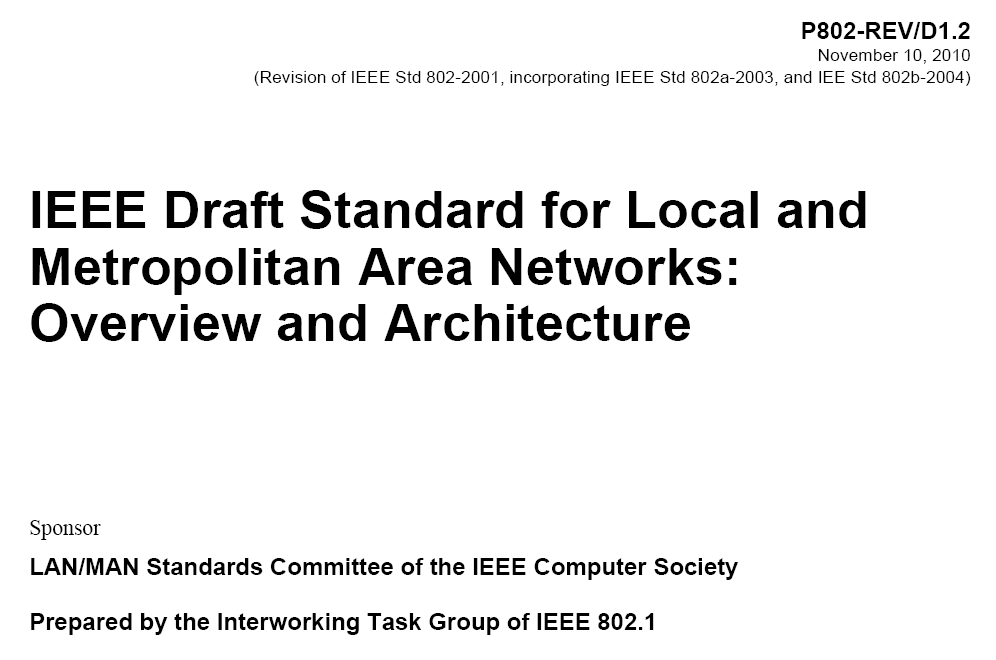 Slide 20
Bruce Kraemer, Marvell
May 2012
Monday Agenda Item 4.1.14
Architecture
802.1 owns a project to Update the Overview and Architecture standard for 802
A ballot on D1.3 is complete – ballot failed – hoping to move to sponsor soon
Yes	 18 = 72.00%, No. of Voters = 65, Voters responding = 32, # comments = 93 (29 technical, 63 editorial)


802.11 ARC  (Wednesday AM1) will review resolution status and any 802.11 action items
Slide 21
Bruce Kraemer, Marvell
May 2012
Monday Agenda Item 4.1.15
Smart Grid Meetings
Two sessions
Tuesday pm2 – Regency V
Wednesday pm2   - Inman
Revision of NIST Smart Grid PAP#2 Guideline
Review NIST Framework document
EC Study Group formed:
   Wednesday pm1 - Inman
Thursday am2 - Inman
Thursday pm1
Slide 22
Bruce Kraemer, Marvell
May 2012
Monday Agenda Item 4.1.16
Wednesday Plenary Topics
TG Elections
Venue Selection process
Plenary
Interim
PAR changes overview
Overview of new project PAR & 5C
CMMW
ISD
802 University Outreach plans
Slide 23
Bruce Kraemer, Marvell
May 2012
Monday Agenda Item 4.1.17
Tutorials
None during May 2012

Call for July 2012 suggestions
802.15   THz  Interest Group
This tutorial gives an overview on recent achievements in the emerging field of  communication systems operating beyond 60 GHz targeting to deliver wireless 100 Gbps over short distances. Within IEEE 802.15 the THz Interest Group is looking for systems for carrier frequencies in the THZ band which starts at 300 GHz. The tutorial will provide an overview on the state-of-the art in technology and demonstrators for these frequency bands. Applications, for which dedicated standards may be appropriate, will be presented focusing on usage models and technical expectations. Finally the regulatory situation after WRC 2012 is discussed.
Slide 24
Bruce Kraemer, Marvell
May 2012
Wednesday
Slide 25
Bruce Kraemer, Marvell
May 2012
Wednesday Agenda Item 2.7
Social
Wednesday Social  6:30 pm start
Badge needed for admission

Location:  Hard Rock Café   
(just south of hotel at 215 Peachtree)

Use Velvet Underground Entrance
Slide 26
Bruce Kraemer, Marvell
May 2012
Wednesday Agenda Item 4.1
TG/SG/SC Officer Election ProcessWeek of May 13-18, 2012
Nominations for existing positions close on Monday May 14
Additional positions and nomination closing to be considered in TG
Announcement of Candidate  slate  Monday May 14
Elections Monday, Tuesday, Wednesday before mid-week plenary
Process will be scheduled to occupy ~ 1/2 hour
Confirmation on Wednesday
Candidate speeches, introductions 
Officially instated to office
Slide 27
Bruce Kraemer, Marvell
May 2012
WG11 Task & Study Group Electees – May 2012
Slide 28
Bruce Kraemer, Marvell
NYRQ = Not yet required, nominations are not open      OPEN = Candidate Nominations are open
May 2012
Wednesday Agenda Item 5.2
Room Changes
??
Slide 29
Bruce Kraemer, Marvell
May 2012
Wednesday Agenda Item 5.2
Revised Agenda Graphic
If needed
Slide 30
Bruce Kraemer, Marvell
May 2012
Wednesday Agenda Item 5.3
Mid-week Officer Changes
If needed
Slide 31
Bruce Kraemer, Marvell
May 2012
Wednesday Agenda Item 5.6
University Outreach
The IEEE 802® LAN/MAN Standards Committee (LMSC) University Outreach Program is intended to engage university and college students and faculty in standards development. 
The first University Outreach day will be at the San Diego IEEE 802 Plenary on July 17. 
orientation session, followed by opportunities to observe the groups actually developing standards. 
The program will conclude with a session soliciting questions and feedback from participants. 
Interested students and faculty can find additional information on and register for the July IEEE 802 University Outreach day via: https://802world.org/plenary/university-outreach/.
University Outreach day will have a registration fee of only $25.00.
Slide 32
Bruce Kraemer, Marvell
May 2012
Friday
Slide 33
Bruce Kraemer, Marvell
May 2012
Friday Agenda Item 2.08
IEEE LOA Database
http://standards.ieee.org/db/patents/pat802_11.html

7  entries with 2012 submission dates
Slide 34
Bruce Kraemer, Marvell
May 2012
Friday Agenda Item 2.09
IEEE Store Contents  - May  2012
http://www.techstreet.com/ieeegate.html
Slide 35
Bruce Kraemer, Marvell
May 2012
Friday Agenda Item 2.10
802.11 drafts to ISO/IEC JTC1/SC6
The WG told SC6 it would liaise 802.11ac as soon as it passes a LB
802.11-2012  was submitted to SC6 when approved by the SASB – April 2012
Bruce Kraemer, Marvell
Slide 36
May 2012
Friday Agenda Item 2.11
Tutorials
None during May 2012

Call for July 2012 suggestions
802.15   THz  Interest Group
This tutorial gives an overview on recent achievements in the emerging field of  communication systems operating beyond 60 GHz targeting to deliver wireless 100 Gbps over short distances. Within IEEE 802.15 the THz Interest Group is looking for systems for carrier frequencies in the THZ band which starts at 300 GHz. The tutorial will provide an overview on the state-of-the art in technology and demonstrators for these frequency bands. Applications, for which dedicated standards may be appropriate, will be presented focusing on usage models and technical expectations. Finally the regulatory situation after WRC 2012 is discussed.
Slide 37
Bruce Kraemer, Marvell
May 2012
Friday Agenda Item 7
July Meeting – San Diego, CaliforniaJuly  15 – 20, 2012
Hotel Registration open 
Meeting Registration open 
Early bird registration expires June 1
Slide 38
Bruce Kraemer, Marvell
May 2012
Friday Agenda Item 6.3
Future Venues - 2012
2012
# 131 January 15-20, 2012 ----Hyatt Regency, Jacksonville, FL
Including 802.16 and 802.21
 
# 132 March 11-16, 2012 –Hilton Waikoloa, Big Island, HI

# 133 May 13-18, 2012,  Hyatt Regency Atlanta, Atlanta, Georgia, USA
 
# 134 July 15-20, 2012    Grand Hyatt Manchester, San Diego, CA, USA

# 135 September 16-21, 2012,  Hyatt Grand Champion, Indian Wells, CA
 
# 136 Nov 11-16, 2012    Grand Hyatt San Antonio, San Antonio, TX, USA
Slide 39
Bruce Kraemer, Marvell
May 2012
Friday Agenda Item 6.3
Future Venues -2013
2013
# 137 January 13-18, 2013 - --Hyatt Regency Vancouver, BC, CA
 
# 138 March 17-22, 2013 –Caribe Royale, Orlando, FL, USA

# 139 May 12-17, 2013 ----Hilton Waikoloa, Big Island, HI
 
# 140 July 14-19, 2013    --- Geneva , CH  ITU headquarters

# 141 September 15-20, 2013----Confirmed– Nanjing, China 
 
# 142 Nov 10-15, 2013    Hyatt Regency Dallas, TX, USA
Slide 40
Bruce Kraemer, Marvell
May 2012
Friday Agenda Item 6.3
Future Venues - 2014
2014
# 143 January 19-24, 2014 - --Hyatt Century Plaza, Los Angeles, CA, US
 
# 144 March 16-21, 2014 –Hyatt Regency Atlanta, Atlanta, GA, US

# 145 May 11-16, 2014 ----Hilton Waikoloa, Big Island, HI
 
# 146 July 13-18, 2014    --- Manchester Grand Hyatt, San Diego, CA, US

# 147 September 14-19, 2014----Under review – Kobe, Japan
							      Seoul, Korea
 
# 148 November 2-7, 2014   Hyatt Regency San Antonio, TX, US
Slide 41
Bruce Kraemer, Marvell
May 2012
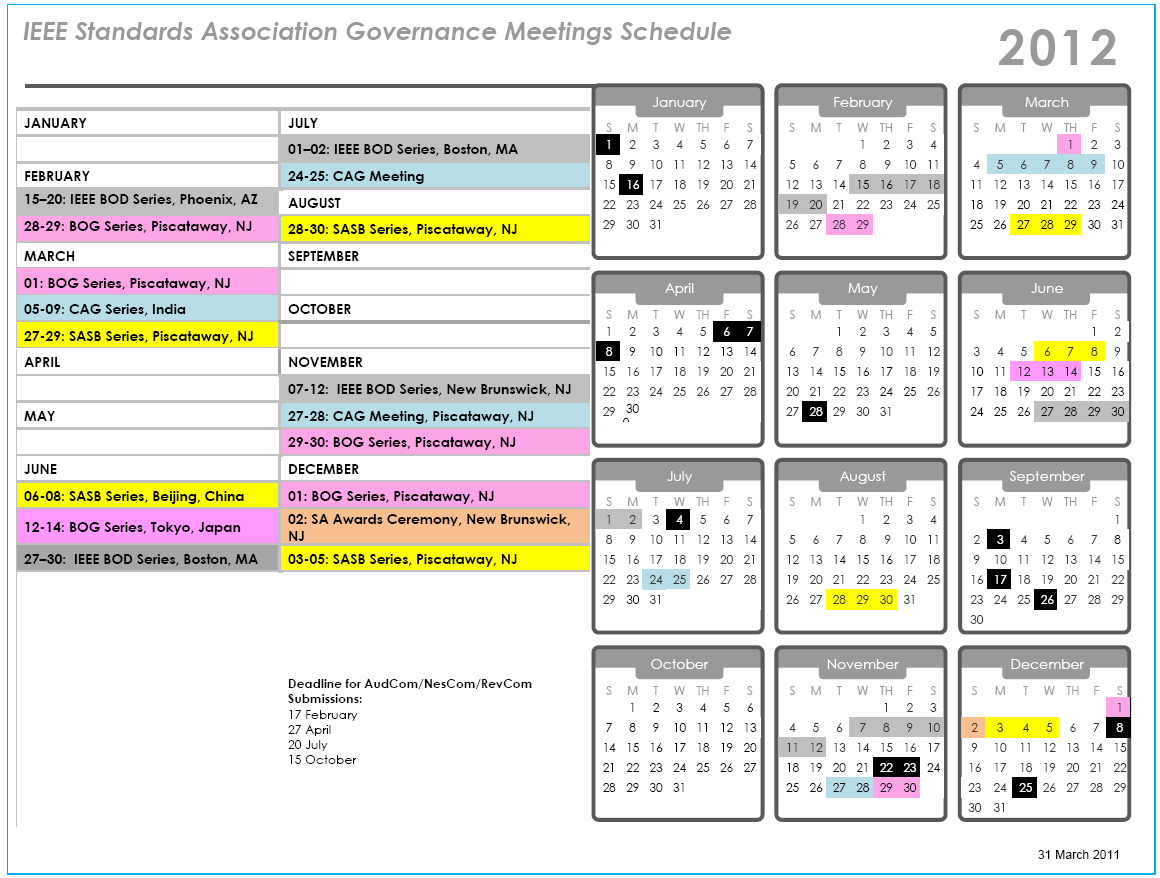 Slide 42
Bruce Kraemer, Marvell